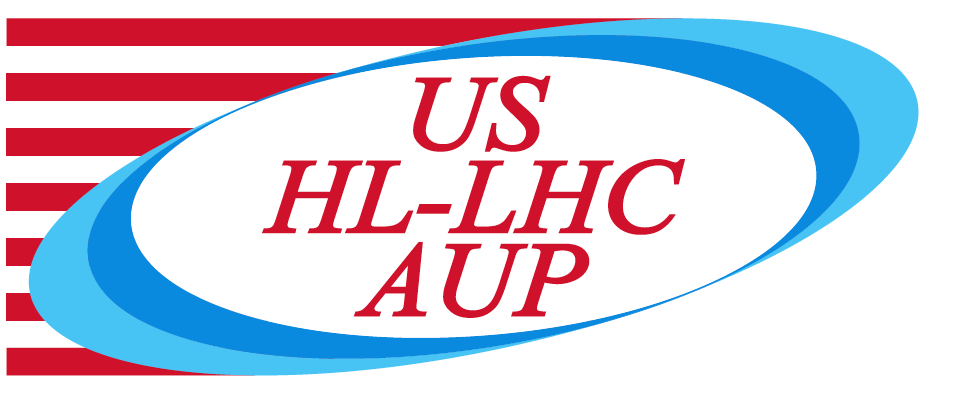 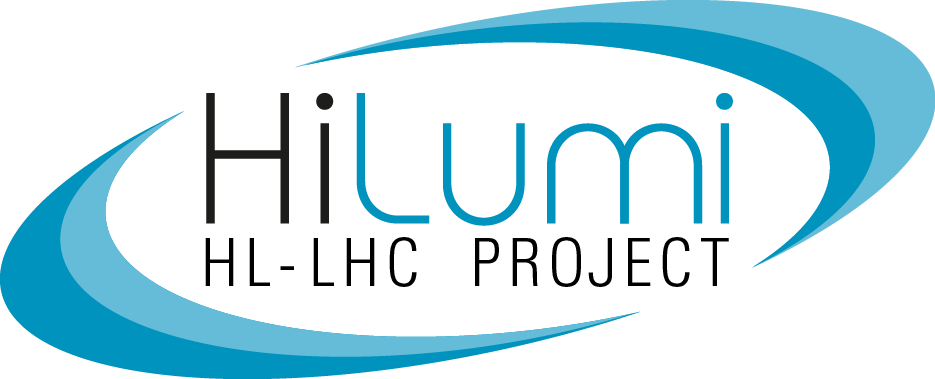 MQXFA05 Coil 115 holes for pions
Dan Cheng, Katherine Ray
19-Jun-2020
Coil 115 Pion Pin hole clearance
When preparing the pions to be glued into Coil 115 some issues were found:
The epoxy was not cleared from some holes
Some pins were not recessed far enough 
These were not highlighted in the Coil 115 DRs presented at the CSR
NCR is being created for these issues
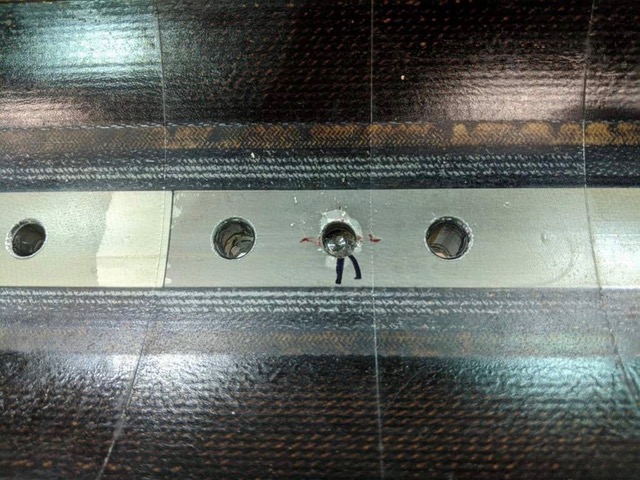 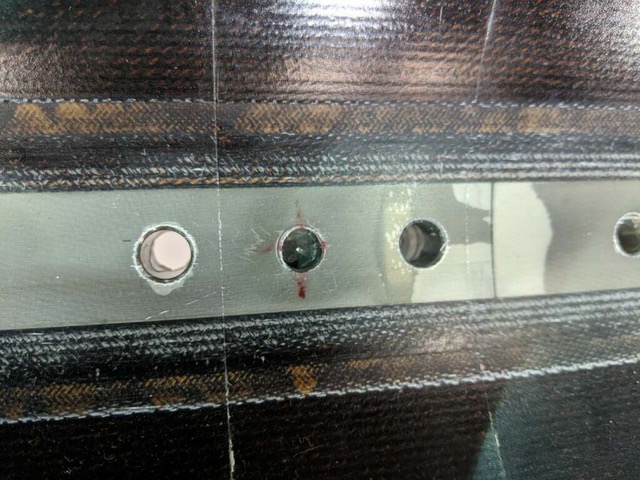 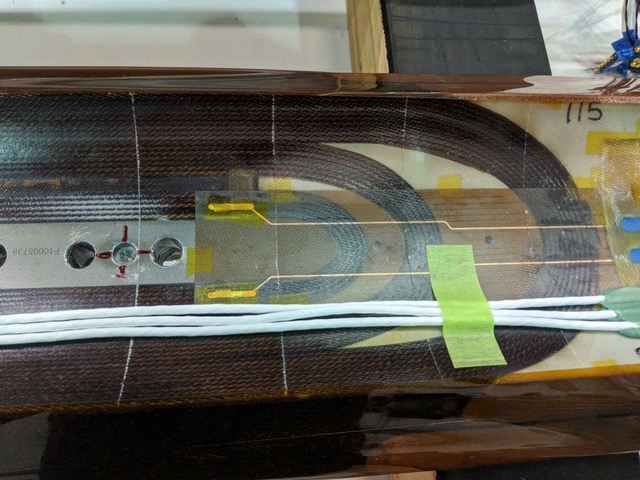 Coil 115 Pion issue
2